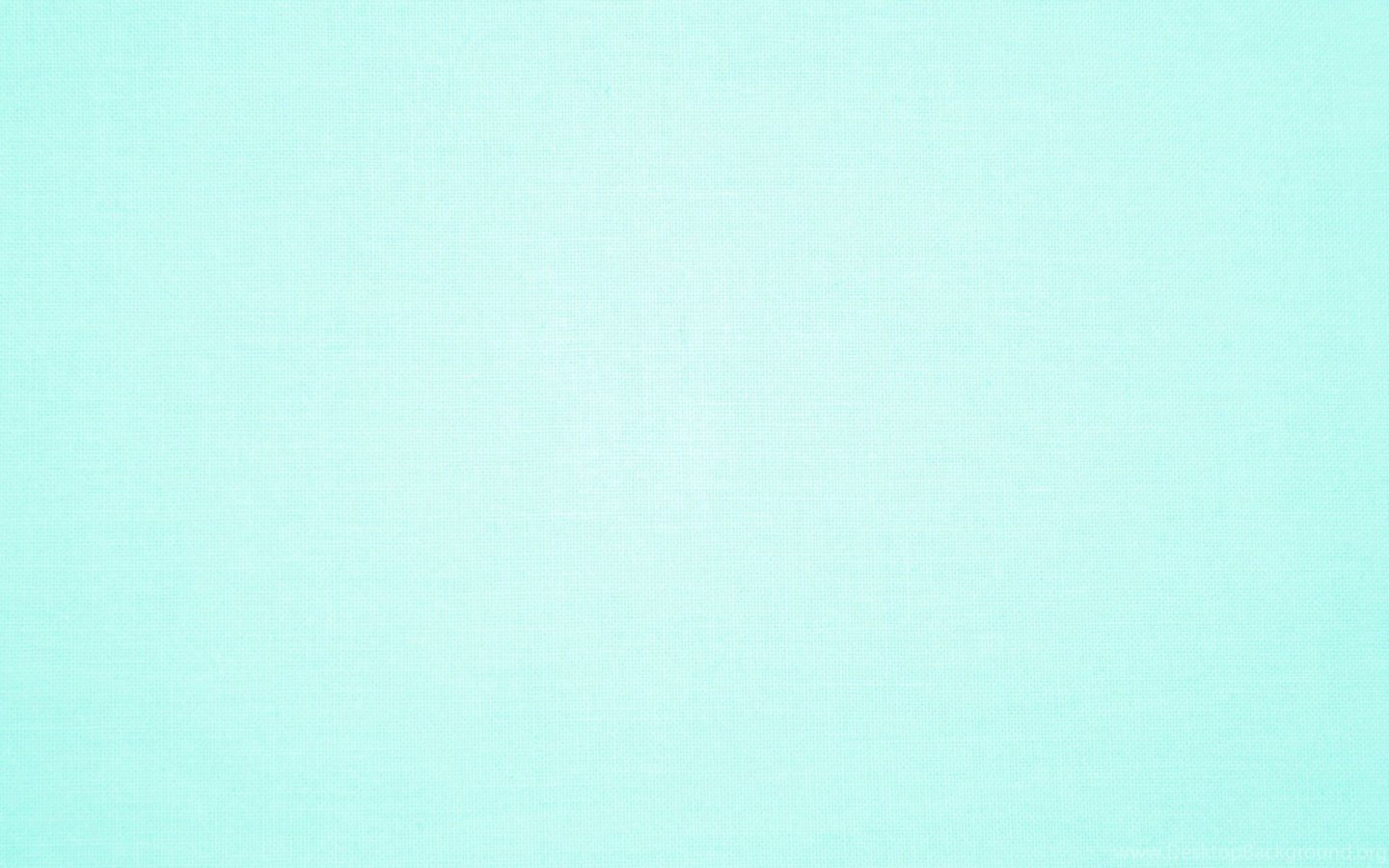 CHỦ ĐỀ 5:
 GIẢI QUYẾT VẤN ĐỀ VỚI SỰ TRỢ GIÚP CỦA MÁY TÍNH
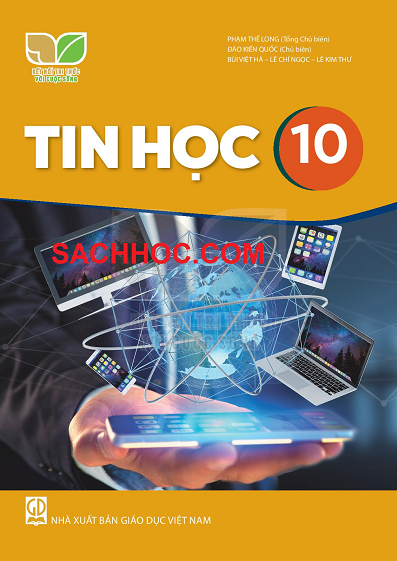 Bài 24. Xâu kí tự
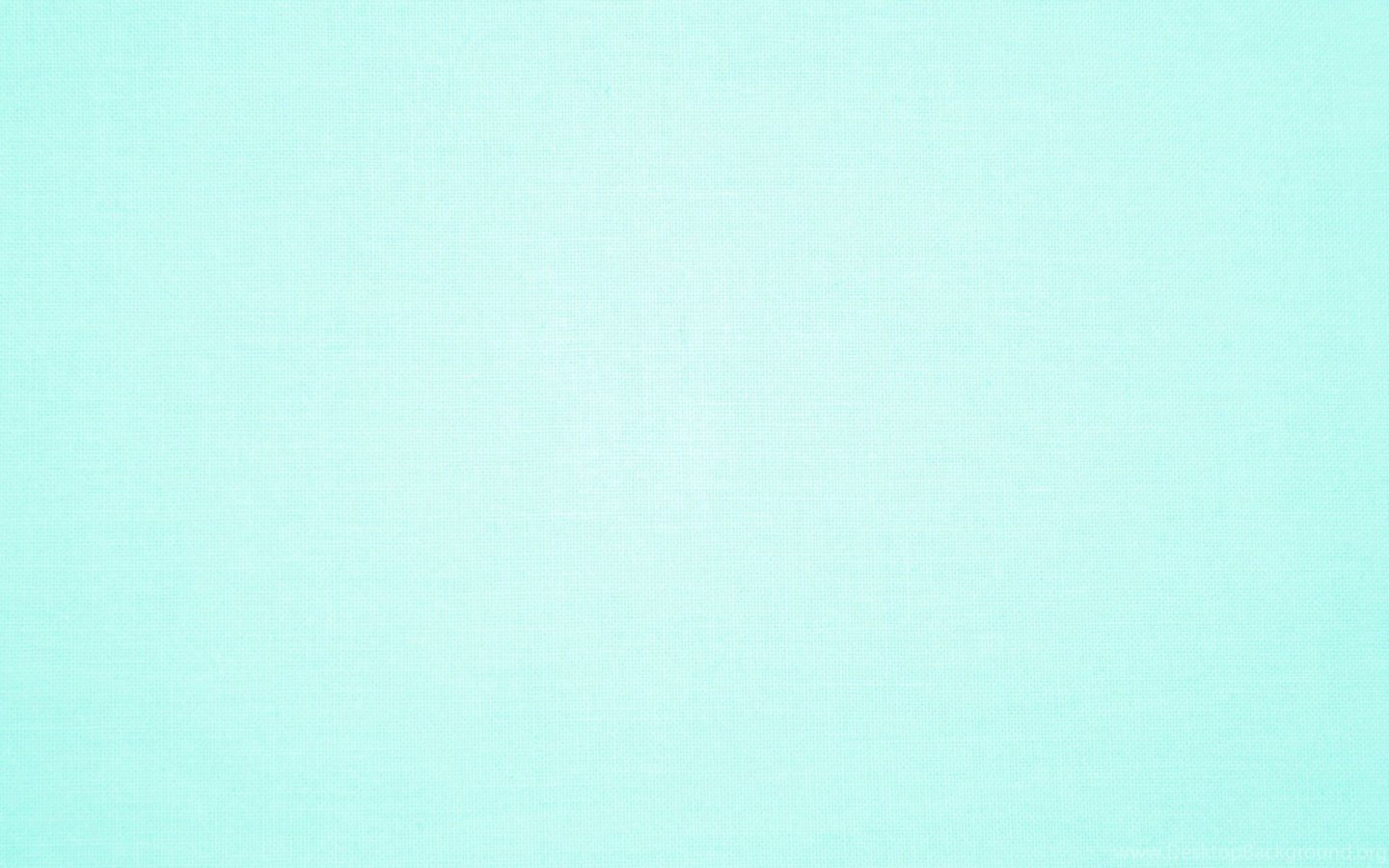 Đặt vấn đề
Sau khi tìm hiểu về NNLT Python, Tí và Tèo đã biết đến kiểu dữ liệu xâu kí tự (gọi tắt là xâu). Hai bạn cũng đã biết cách tạo biến xâu đơn giản bằng việc để chuỗi kí tự trong cặp dấu nháy đơn, nháy kép, 3 dấu nháy kép. Hôm nay hai bạn thi xem ai tạo được xâu dài hơn.
Tí thắc mắc với Tèo:
Liệu có lệnh nào dùng để lấy ra từng kí tự của một xâu không?
Muốn biết kí tự đã nhập ở vị trí bất kì làm như thế nào?
Có lệnh nào giúp đếm số kí tự của một xâu nhanh nhất không?
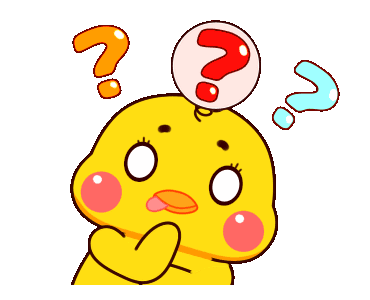 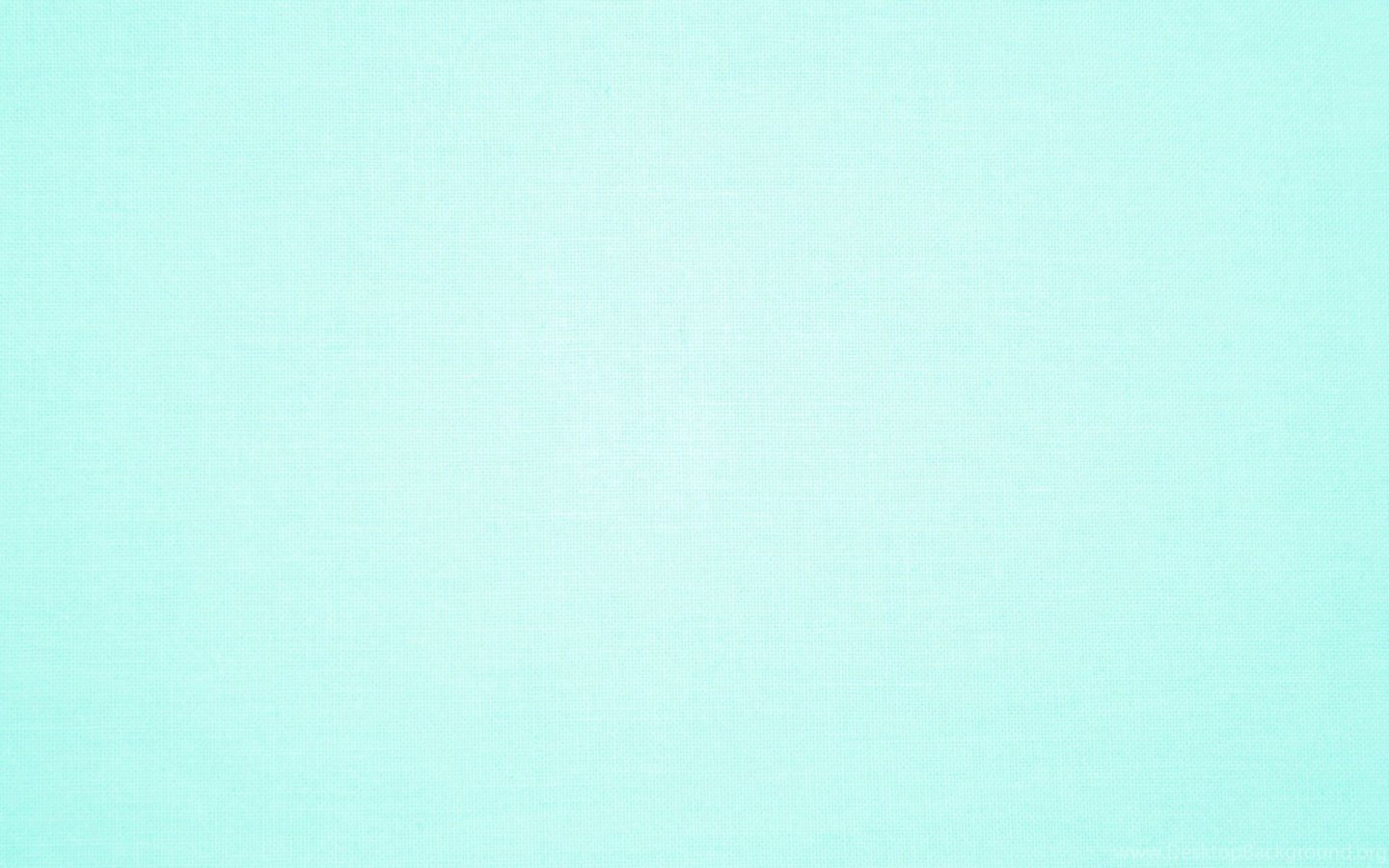 NỘI DUNG BÀI HỌC
1. Xâu là một dãy các kí tự
Xâu kí tự
2. Lệnh duyệt kí tự của xâu
3. Thực hành các lệnh cơ bản làm việc với xâu kí tự
4. Luyện tập, củng cố
Bài 24. Xâu kí tự
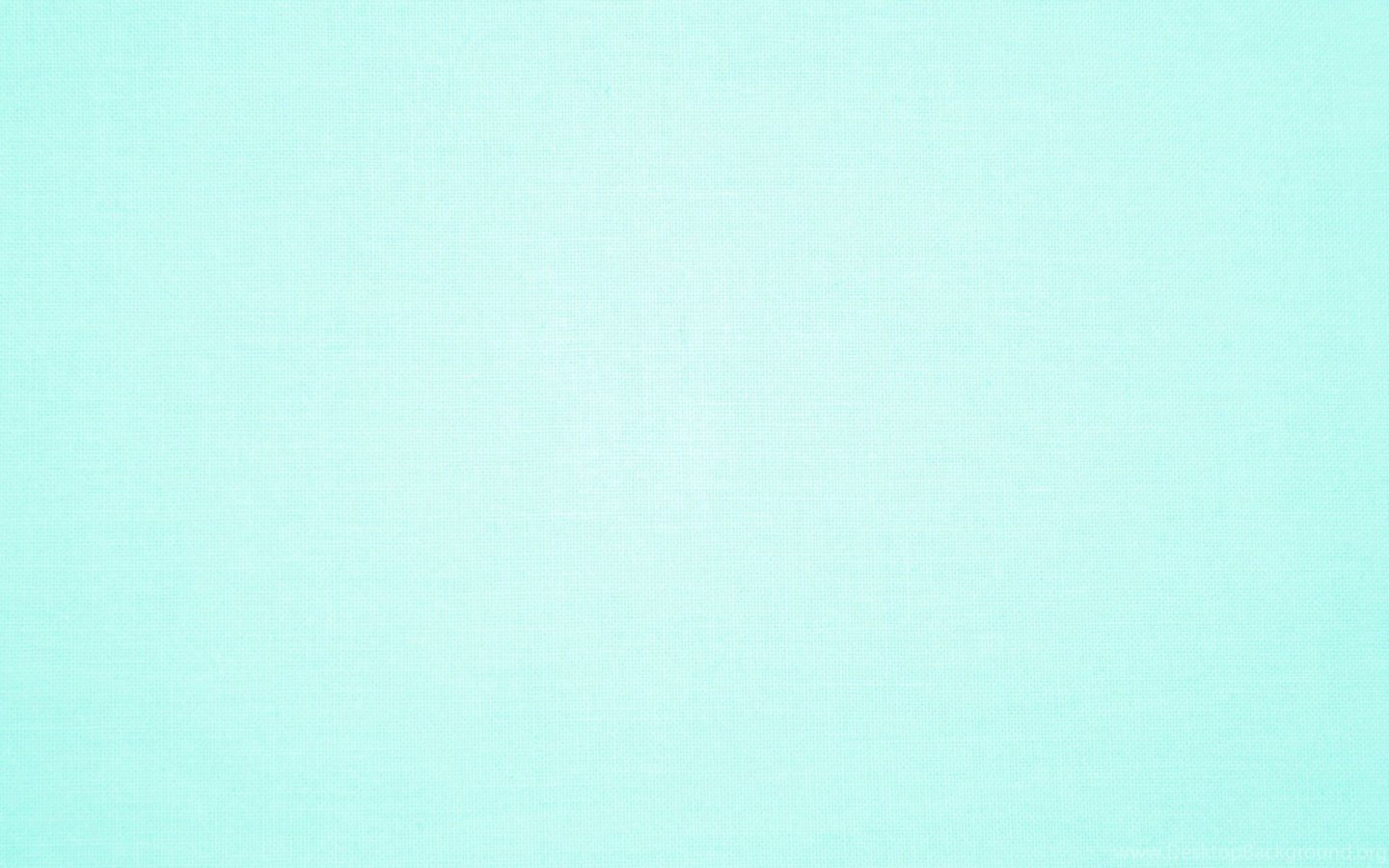 1. Xâu là một dãy các kí tự
Em có nhận xét gì về lệnh len(),  lệnh s[0], s[6]?
Ví dụ 1:
Thực hành gõ và cho biết kết quả các lệnh (2, 3, 4) trên Python:
>>> s = “Lop 10A THPT PCB”       {1}
>>>len(s)		           {2}
>>>s[0]			           {3}
>>>s[6]			           {4}
Lệnh len() sẽ tính độ dài xâu hay số lượng kí tự có trong xâu
Lệnh s[0], s[6]: dùng để truy cập đến kí tự của xâu
Kết quả
Xâu kí tự có các tính chất giống danh sách:
+ Xâu có thể hiểu là một dãy các kí tự, có thể truy cập từng phần tử của xâu, các phần tử được đánh số bắt đầu từ 0.
+ Có thể duyệt theo từng kí tự của xâu.
Nhận xét 1
18
‘L’
‘A’
Bài 24. Xâu kí tự
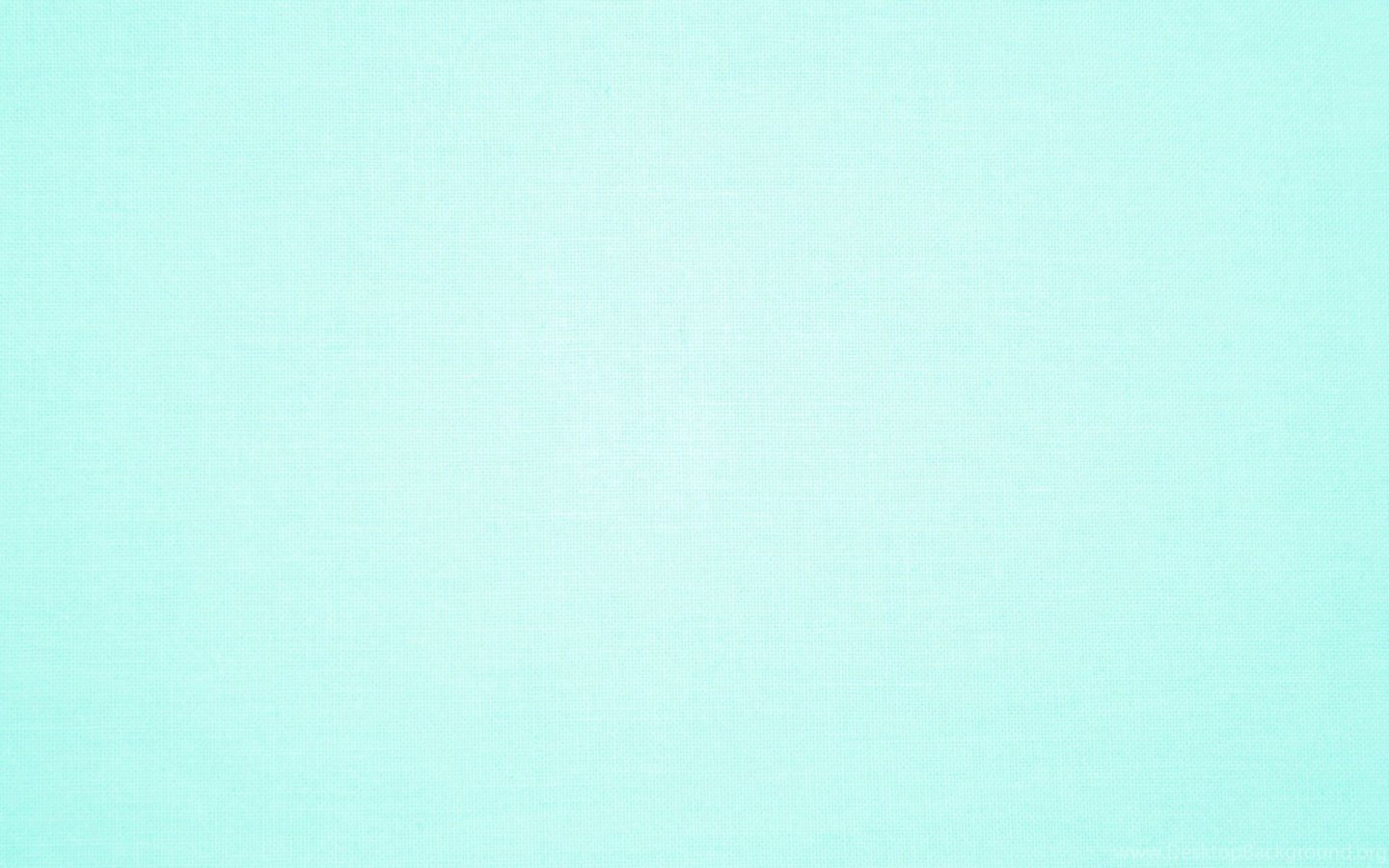 1. Xâu là một dãy các kí tự
Ví dụ 2:
So sánh sự khác nhau giữa xâu và danh sách
Quan sát các lệnh sau:
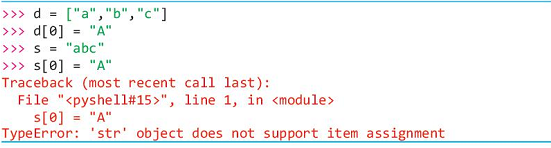 Nhận xét 2
Xâu kí tự có tính chất khác danh  sách:
Không thể thay đổi các kí tự có trên xâu.
Bài 24. Xâu kí tự
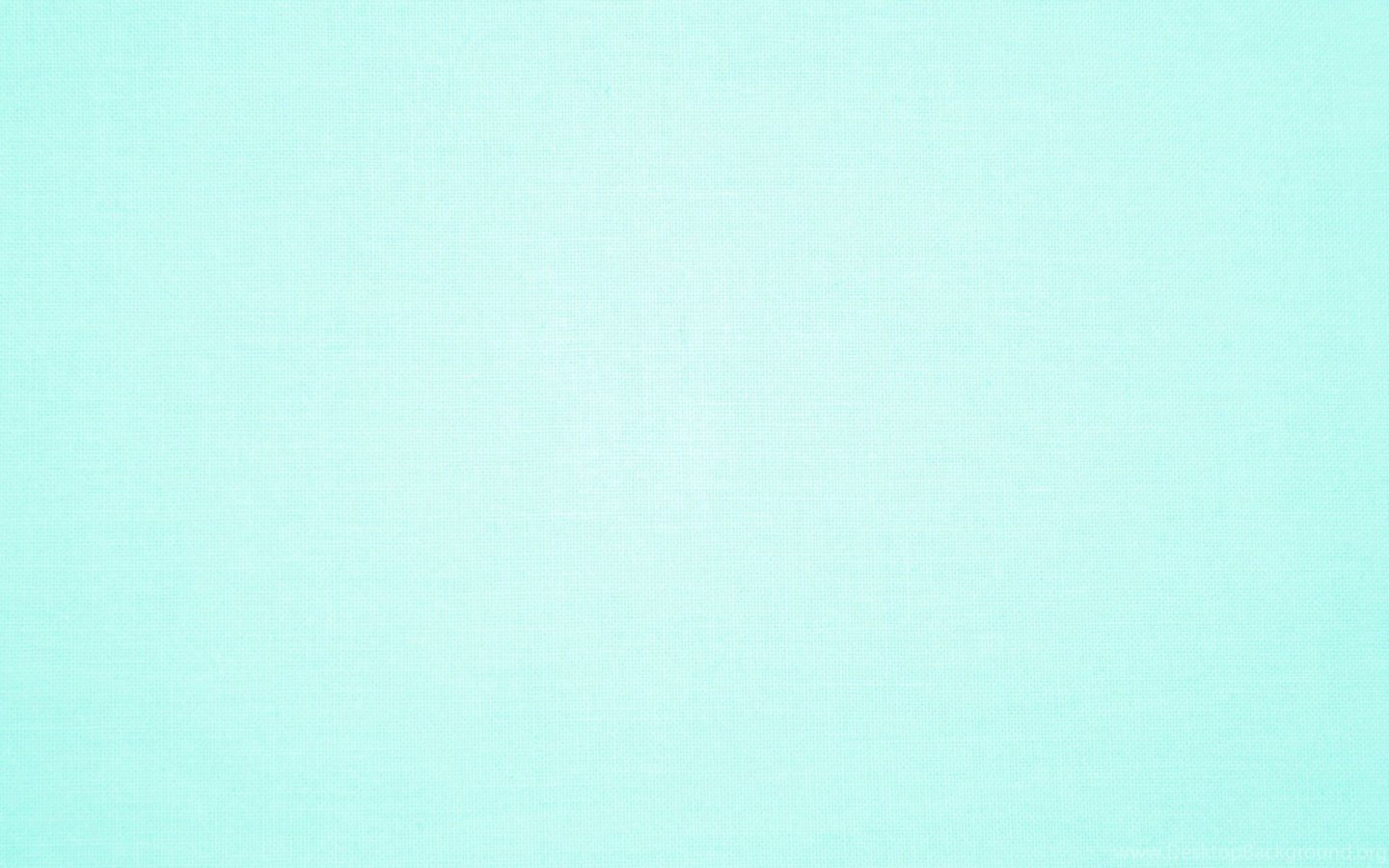 1. Xâu là một dãy các kí tự
Làm việc theo cặp đôi, trả lời câu hỏi sgk/120
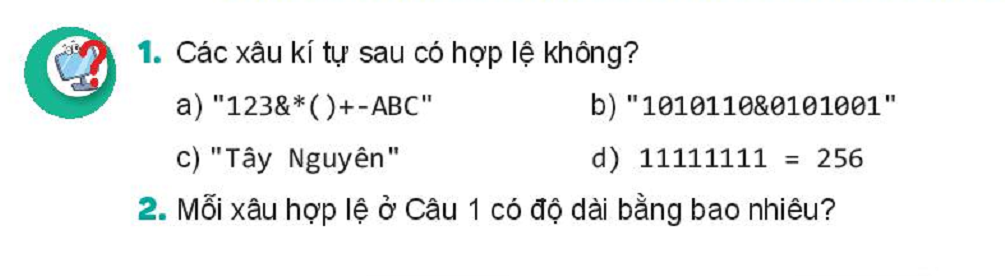 Đáp án
Câu 1:	
Đúng
đúng
đúng
sai
Câu 2:
12
15
10
Bài 24. Xâu kí tự
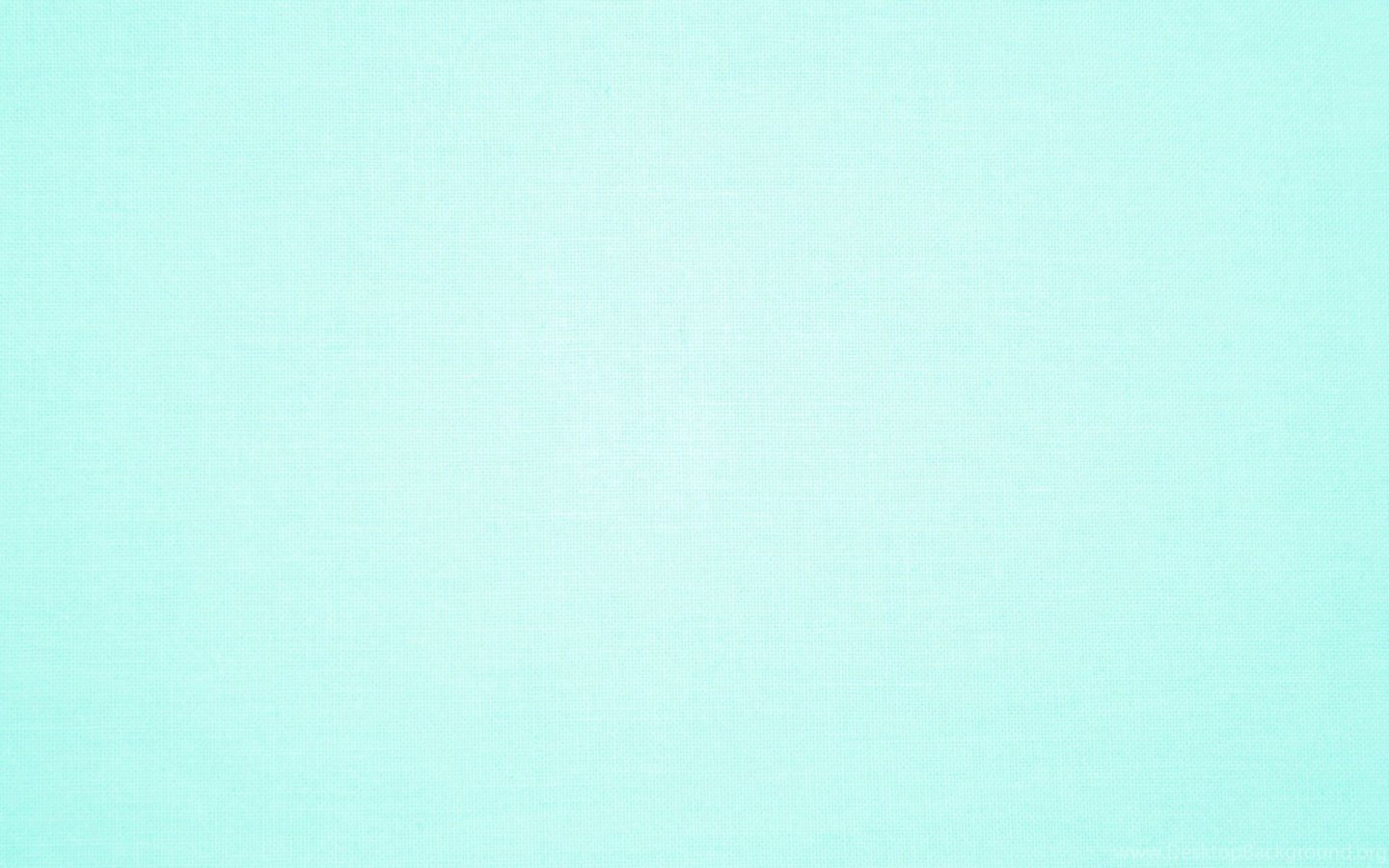 NV1:
2. Lệnh duyệt kí tự của xâu
Thực hiện trên điện thoại/ máy tính các lệnh sau:
Có 2 cách:
biến i lần lượt chạy theo chỉ số của xâu kí tự s, từ 0 đến len(s) – 1. Kí tự tại chỉ số i là s[i].
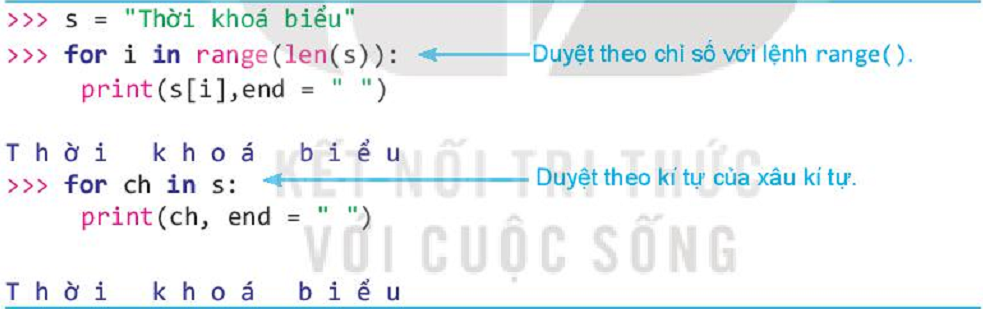 Duyệt theo từng kí tự của xâu s. Một biến bất kì sẽ được gán lần lượt các kí tự của xâu s từ đầu đến cuối
NV2:
có thể là toán tử lôgic dùng để kiểm tra một giá trị có mặt hay không trong một vùng giá trị/DS/xâu
hoặc để chọn lần lượt từng phần tử trong một vùng giá trị/DS/xâu.
Từ khóa in:
Sử dụng lệnh nào để duyệt xâu s?
Có mấy cách để duyệt xâu?
Từ khóa in trong các lệnh trên có ý nghĩa như thế nào?
Bài 24. Xâu kí tự
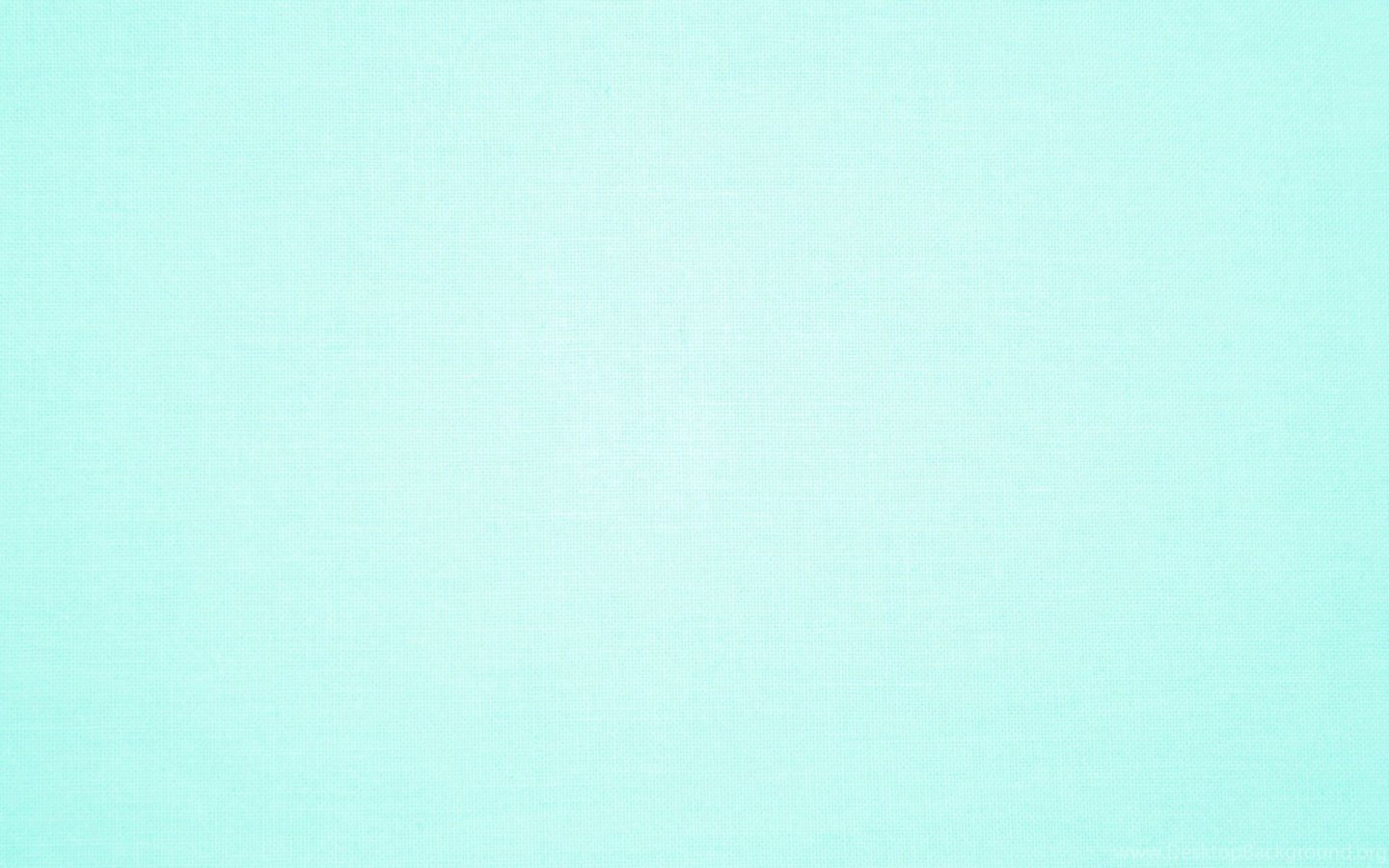 2. Lệnh duyệt kí tự của xâu
NV3:
HS thảo luận nhóm và ghi kết quả ra bảng phụ các câu hỏi sau:
Đáp án
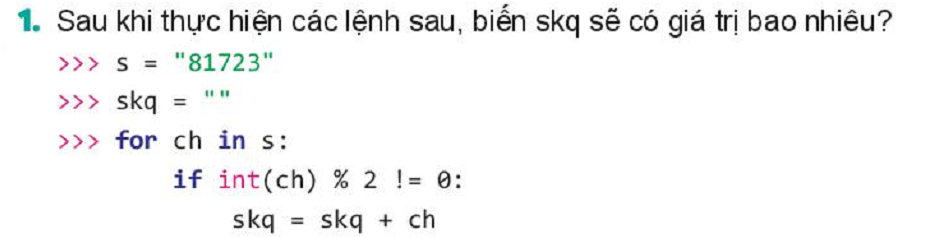 Câu 1:
skq là xâu gồm các số lẻ trong xâu s; kết quả là: “173”.
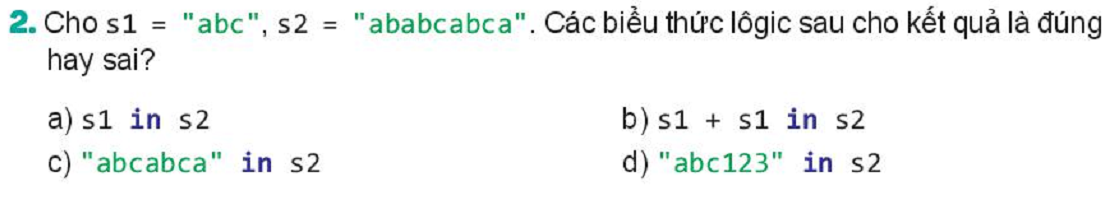 Bài 24. Xâu kí tự
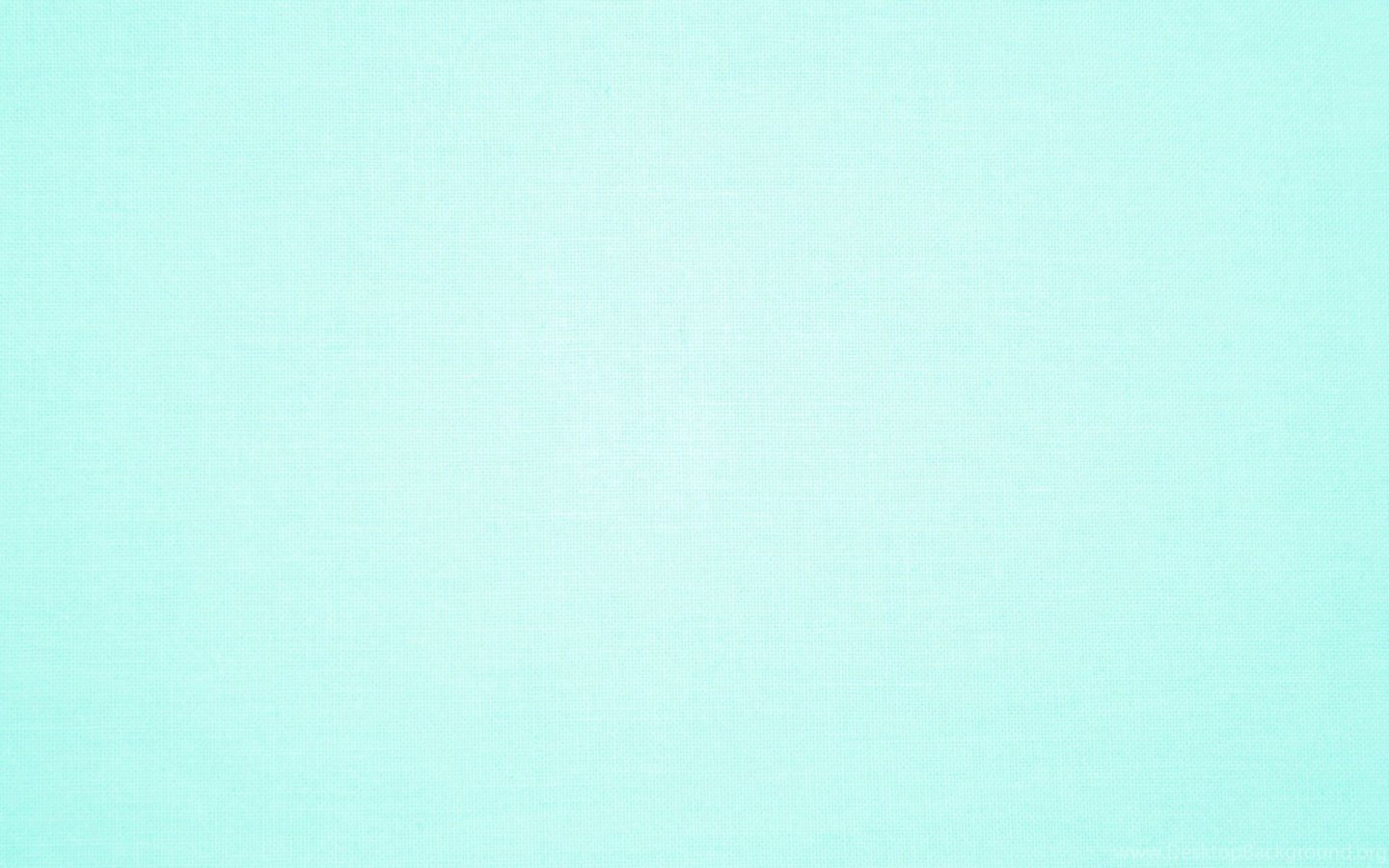 3. Thực hành các lệnh cơ bản làm việc với xâu kí tự
Nhóm 1,3,5,7
Nhóm 2,4,6,8
NV 2
NV 1
Viết chương trình nhập vào số tự nhiên n là số học sinh, sau đó nhập họ và tên học sinh. Lưu họ và tên học sinh vào một danh sách. In danh sách ra màn hình, mỗi họ tên trên một dòng.
Nhập xâu kí tự S từ bàn phím rồi kiểm tra xem xâu S xó chứa xâu con “10” hay không.
+ Đọc, tìm hiểu yêu cầu của bài toán ví dụ (nhiệm vụ).
+ Nêu ý tưởng và tìm hiểu chương trình mẫu trong sách giáo khoa.
+ Chạy và kiểm thử chương trình mẫu.
+ Viết chương trình theo cách khác để giải quyết bài toán (khuyến khích)
yêu cầu chung
Bài 24. Xâu kí tự
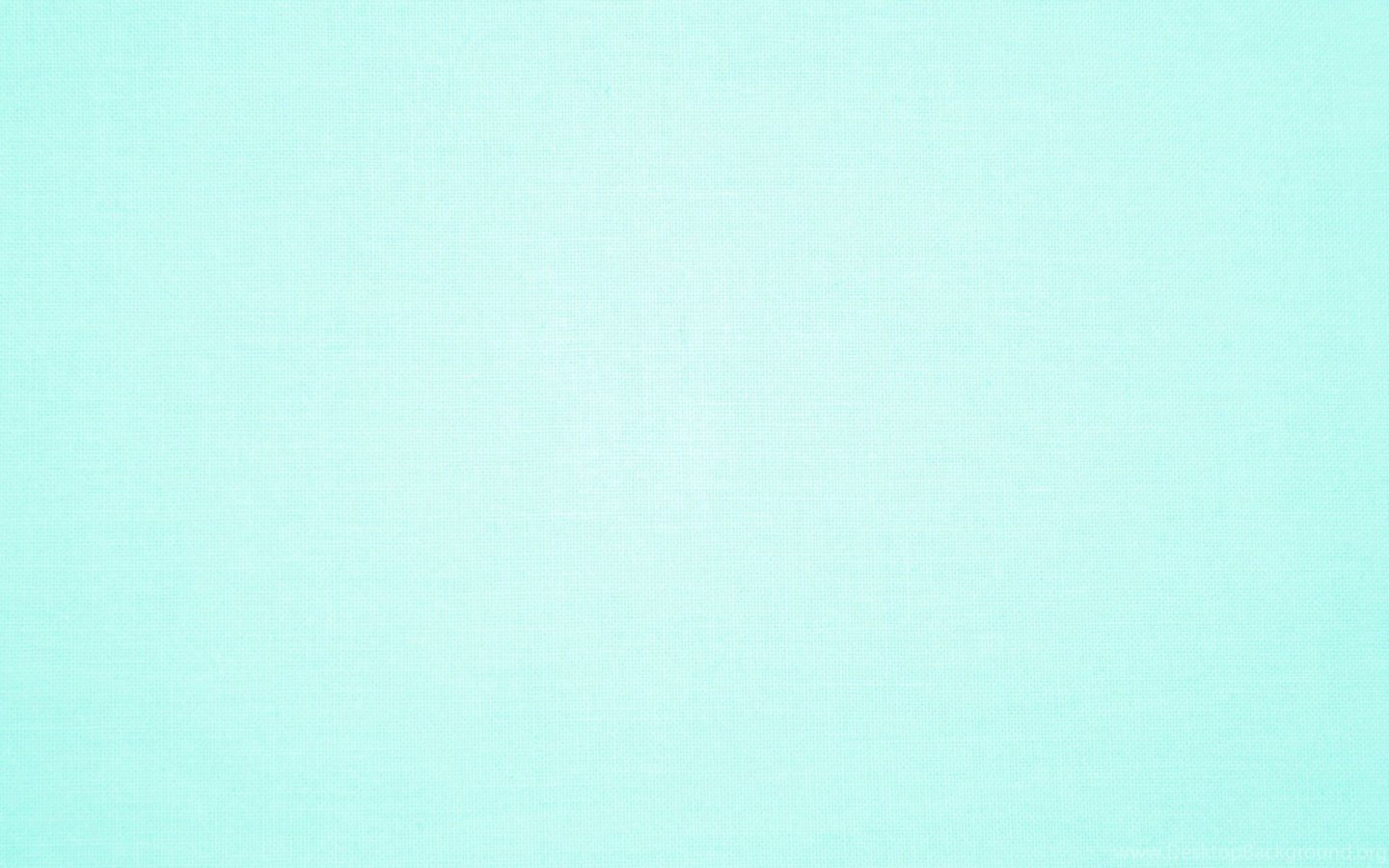 Làm việc cá nhân các bài tập sau:
Đáp án
Bài tập 1: 
	Cho xâu S, viết đoạn lệnh in ra xâu con của xâu S bao gồm ba kí tự đầu tiên.
Bài 1: Gọi xâu con của xâu S là S1, ta có:
	S1 = S[0]+ S[1]+ S[2]
Bài 2:
Bài tập 2: 
	Viết chương trình kiểm tra xâu S có chứa chữ số không. Thông báo “ S có chứa chữ số hoặc S không chứa chữ số nào”
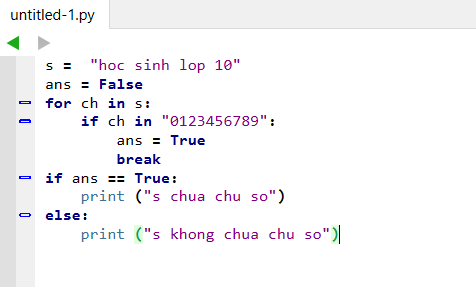 Bài 24. Xâu kí tự
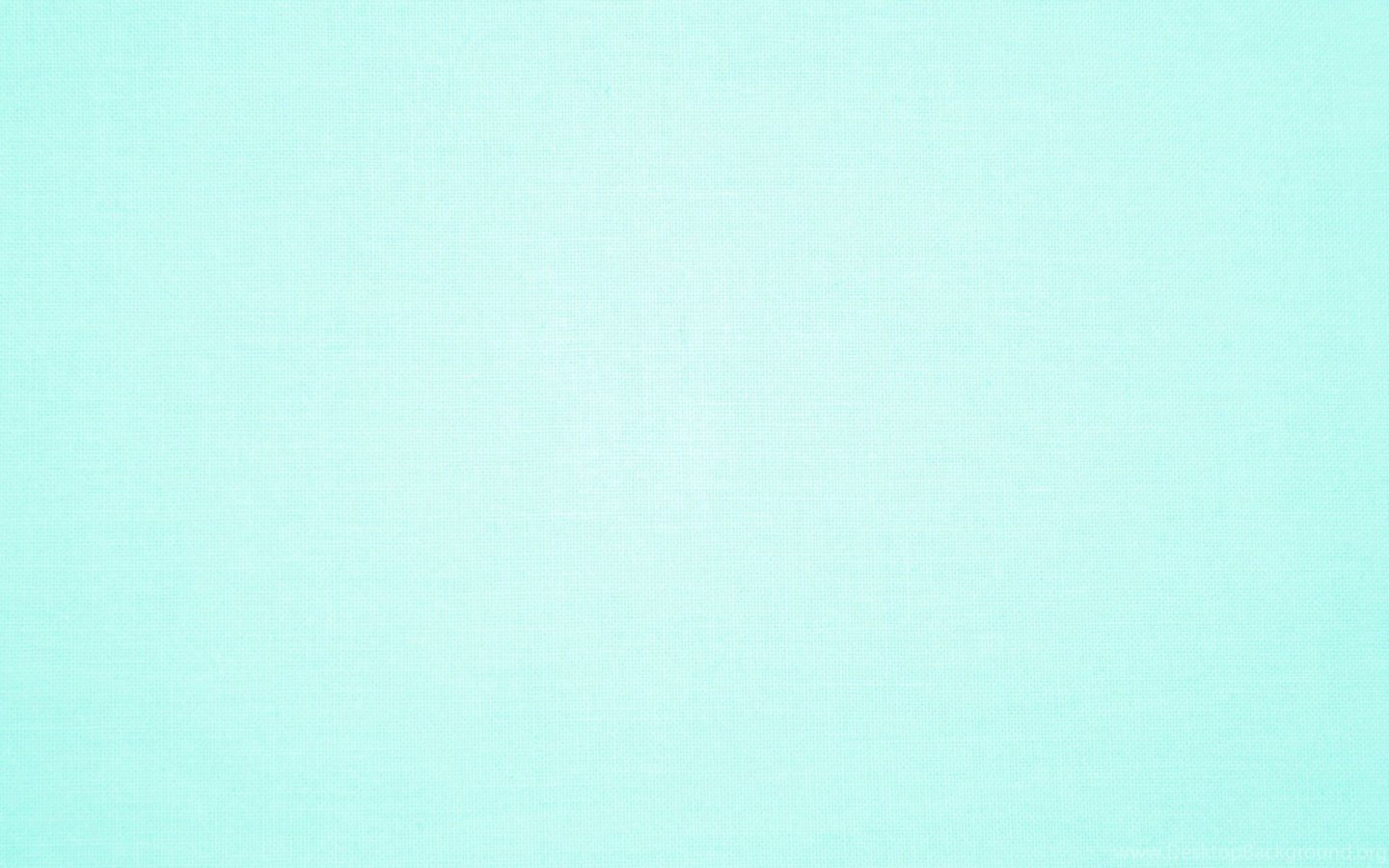 Củng cố
Xâu là một dãy các kí tự, các phần tử của xâu được đánh số bắt đầu từ 0.
Truy cập đến phần tử của xâu thông qua tên biến xâu và chỉ số.
Không thể thay đổi các kí tự trong xâu.
Để duyệt xâu sử dụng lệnh for theo 2 cách:
+ Duyệt theo chỉ số với lệnh range().
+ Duyệt theo kí tử của xâu kí tự.
- Lệnh: s1 in s2 trả lại giá trị True nếu s1 là xâu con của s2
Bài 24. Xâu kí tự
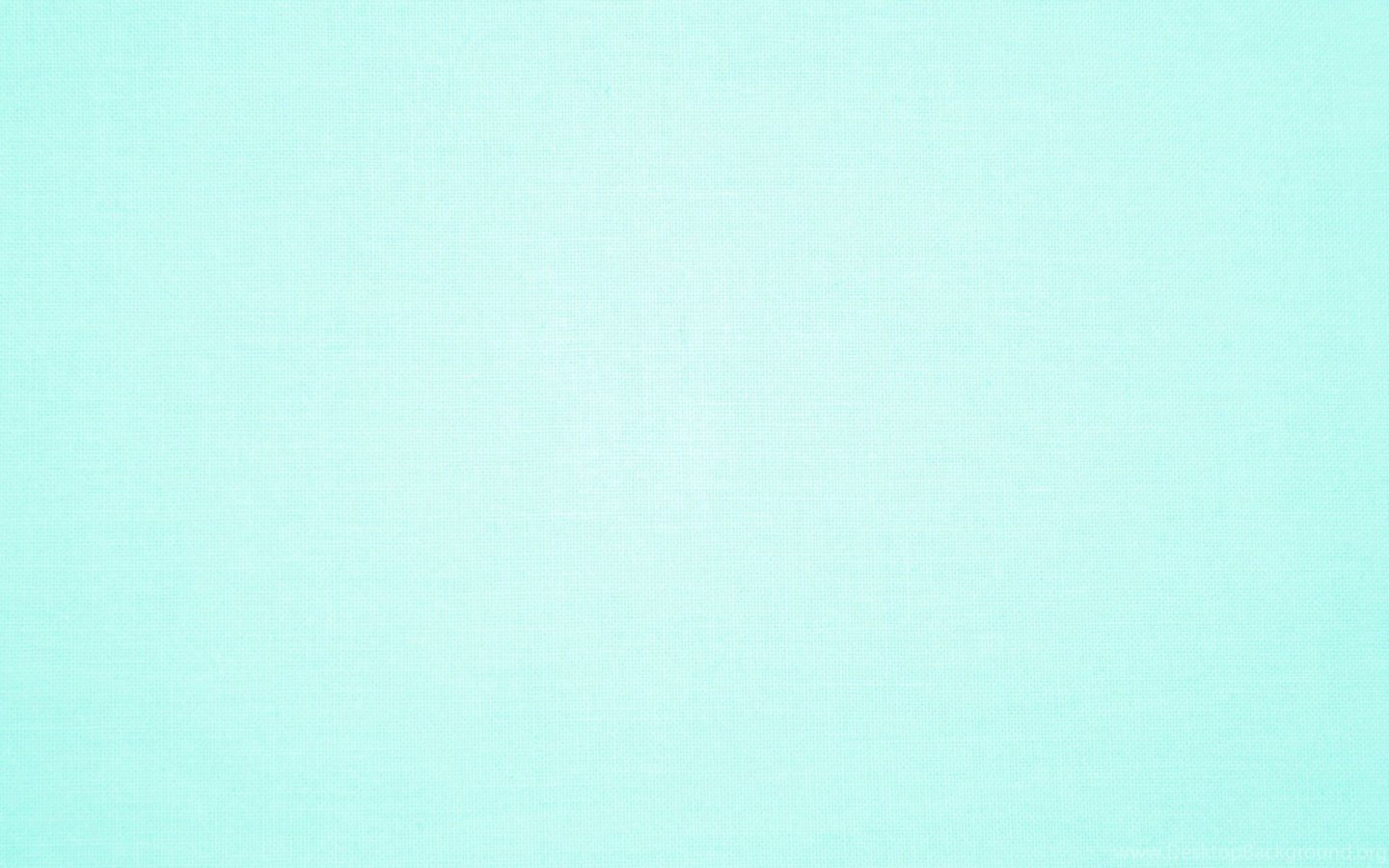 Vận dụng
Tìm hiểu thêm về xâu kí tự thông qua việc trả lời các câu hỏi trắc nghiệm bên dưới 
Làm các bài tập: 1, 2 sách giáo khoa trang 122.
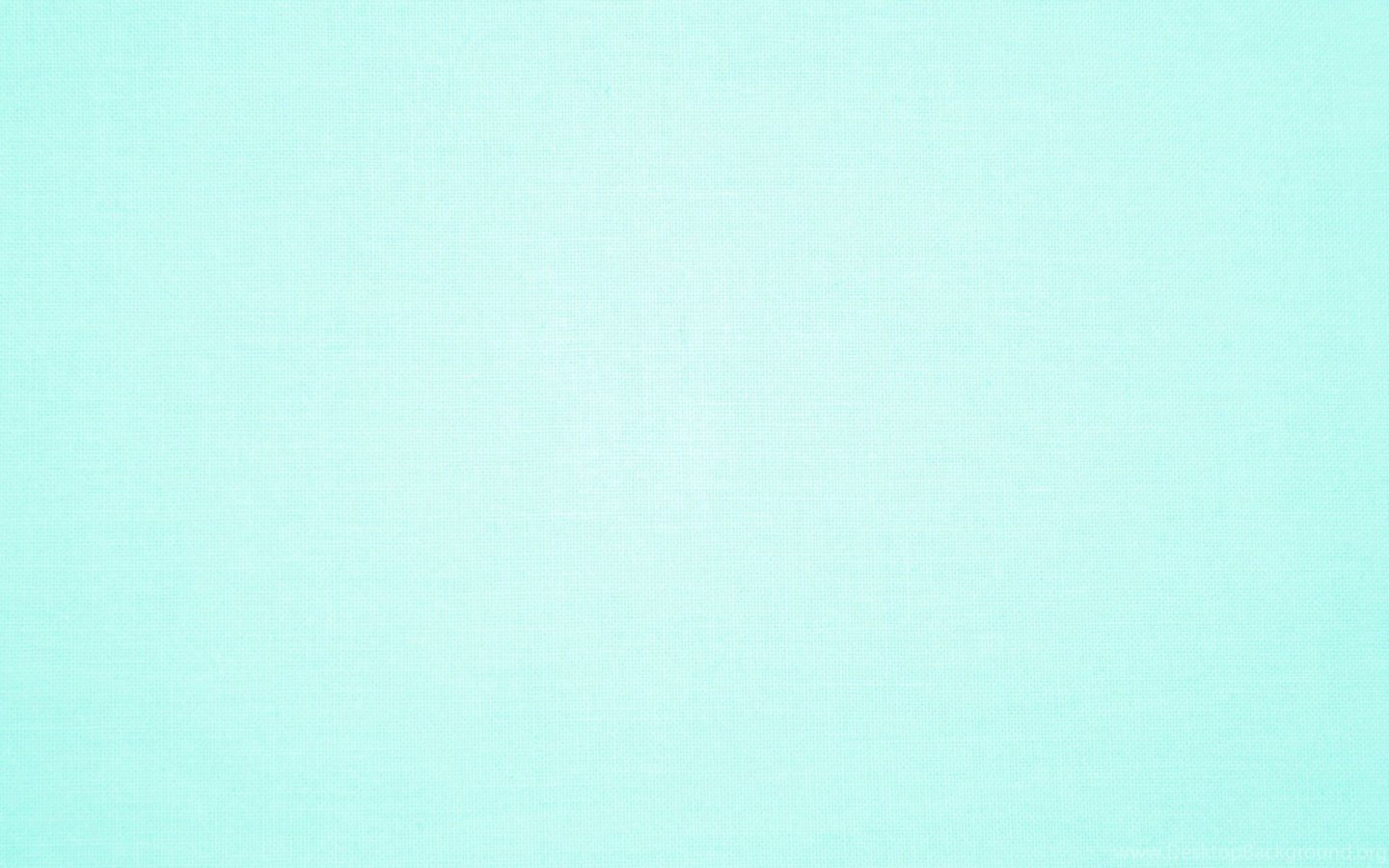 CÂU HỎI TRẮC NGHIỆM
Câu 1. Xâu trong python là:
a. Một kí tự			b. Một dãy các số	
c. Một dãy các kí tự		d. Một giá trị bất kì.
Câu 2: Xâu rỗng là xâu:
a. có duy nhất một phần tử.
b. không có phần tử nào.
c. có độ dài vô hạn
d. viết theo chiều thuận và chiều ngược giống nhau
Câu 3. Điểm khác nhau cơ bản giữa xâu và danh sách là:
a. các phần tử của xâu được đánh số bắt đầu từ 0.
b. không thể thay đổi được từng kí tự của xâu
c. có thể thay đổi được từng kí tự của xâu
d. truy cập đến phần tử của xâu thông qua tên biến xâu và chỉ số.
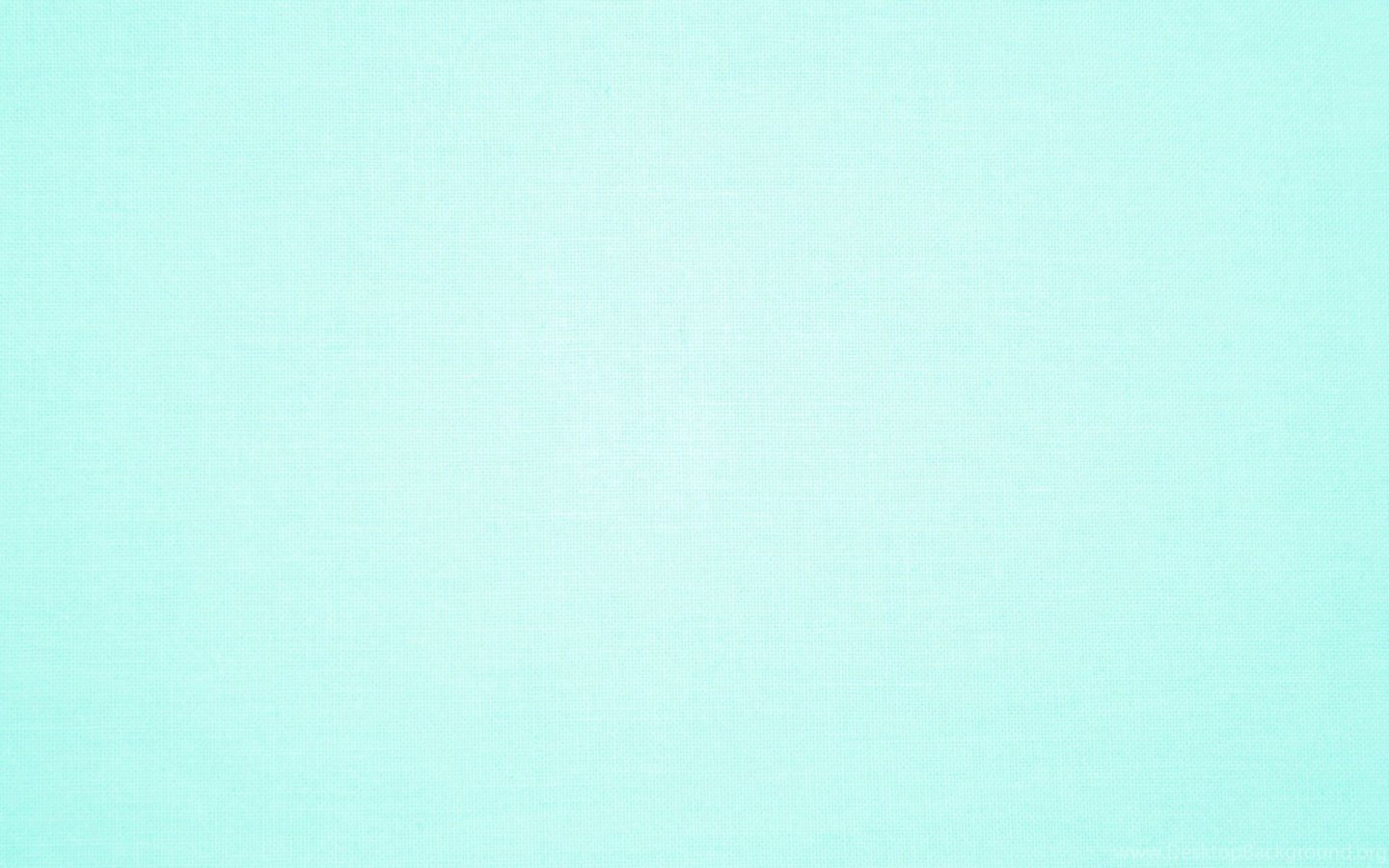 CÂU HỎI TRẮC NGHIỆM
Câu 4. Cách nào không dùng để biểu diễn xâu kí tự:
a. đặt xâu trong cặp dấu nháy đơn	
b. đặt xâu trong cặp dấu nháy kép
d. đặt xâu trong ba cặp dấu nháy kép	
d. ghi như bình thường không có gì đặc biệt.
Câu 5. Độ dài của xâu được tính thông qua lệnh:
a. len()	b. range()		c. append()		d. for
Câu 6. Lệnh dùng để duyệt từng kí tự ch của xâu theo phần tử của xâu s được viết:
a. for ch in range(len(s)):
b. for ch in len(s):
c. for ch in s:
d. for ch in s
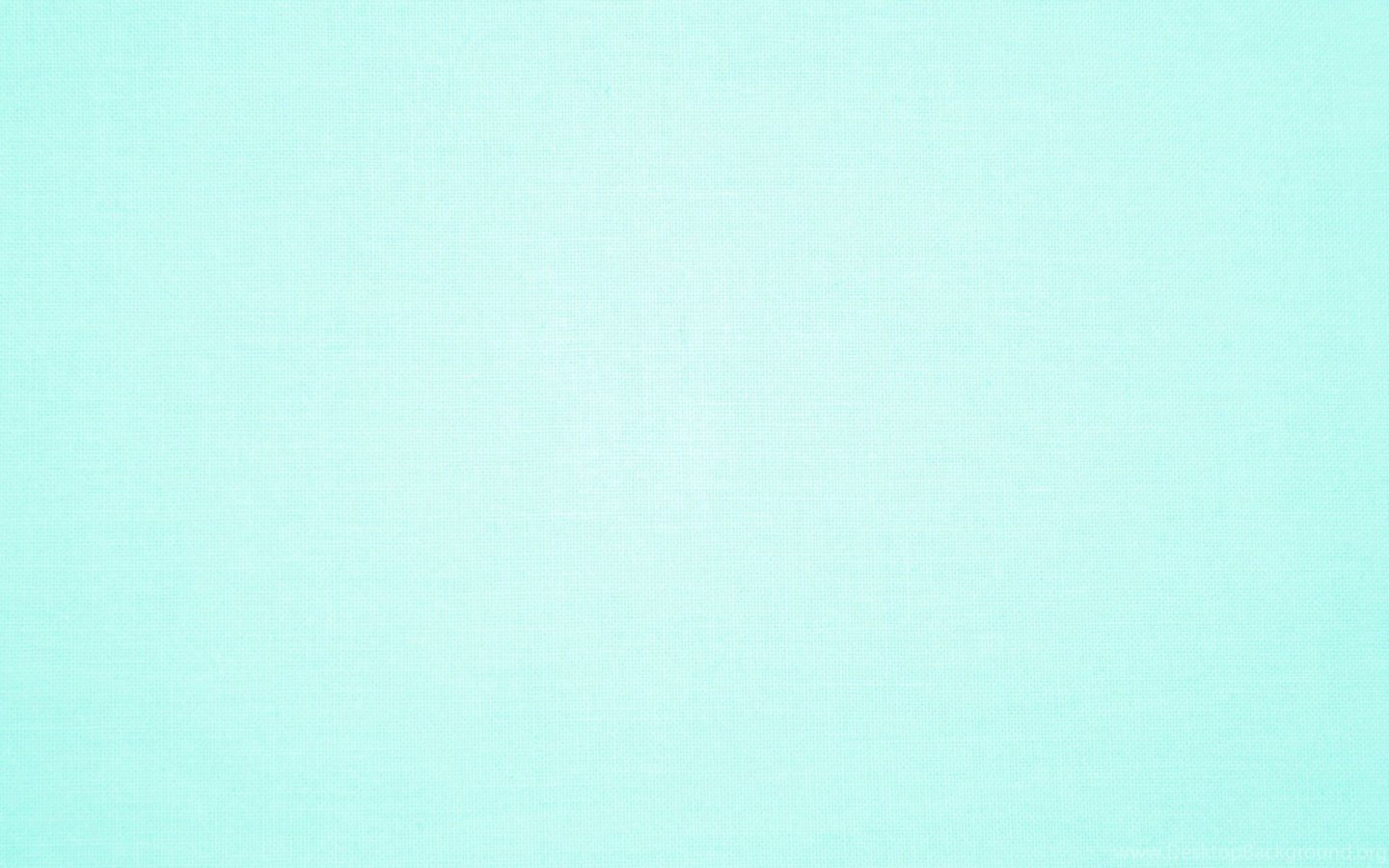 CÂU HỎI TRẮC NGHIỆM
Câu 7. Lệnh s1 in s2 có ý nghĩa gì?
a. Tìm xâu con của xâu s1;
b. Tìm một phần tử có giá trị bất kì trong xâu
c. Trả lại giá trị fasle nếu xâu s1 không là xâu con của s2.
d. Trả lại giá trị true nếu xâu s1 không là xâu con của xâu s2.
Câu 8. Sau khi thực hiện đoạn lệnh sau biến s1 sẽ cho giá trị là bao nhiêu?
		s = “abcdefghi”
		k = len(s)//2;
		s1 = “”;
		for i in range(k):
			s1 = s1+s[i]
a. “abcde”		b. “efghi”		c. “abcdefghi”		d. “abcd”
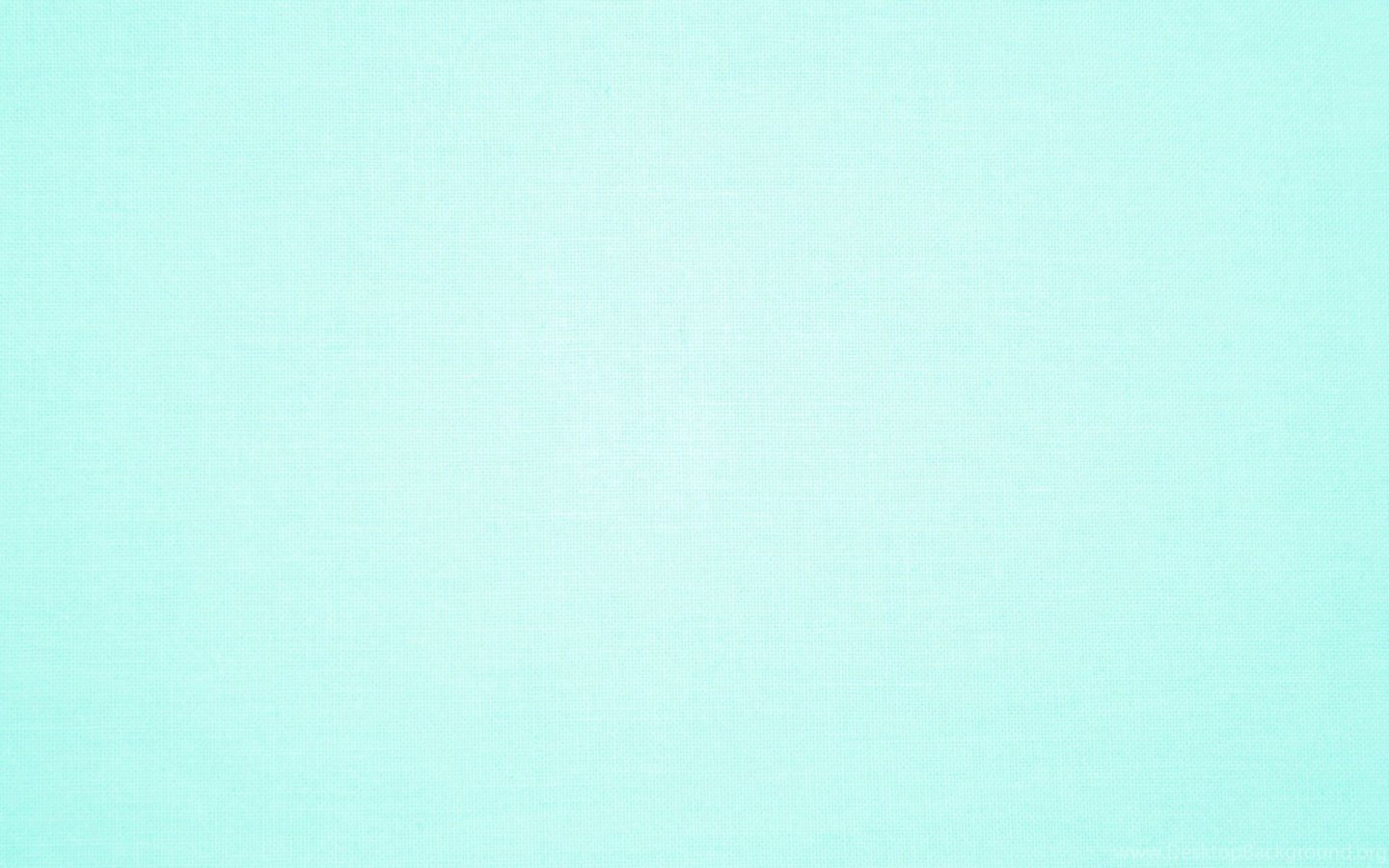 CÂU HỎI TRẮC NGHIỆM
CÂU HỎI TRẮC NGHIỆM
s = “abcdefghi”
	k = len(s)//2;
	s1 = “”;
	for i in range(k):
		s1 = s1+s[i]
Câu 9. Đoạn lệnh bên thực hiện công việc gì?
a. tìm k phần tử cuối cùng của xâu s.
b. tạo xâu s1 gồm các kí tự từ đầu xâu đến nửa xâu.
c. Tạo xâu s1 gồm các kí tự từ nửa xâu đến cuối xâu.
d. tạo xâu s1 gồm tất cả các phần tử của xâu.

Câu 10. Cho biết kết quả khi thực hiện đoạn chương trình sau:
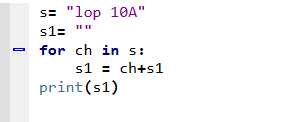 a. “lop”		b. “10A”		c. “lop 10A”		d. “A01 pol”